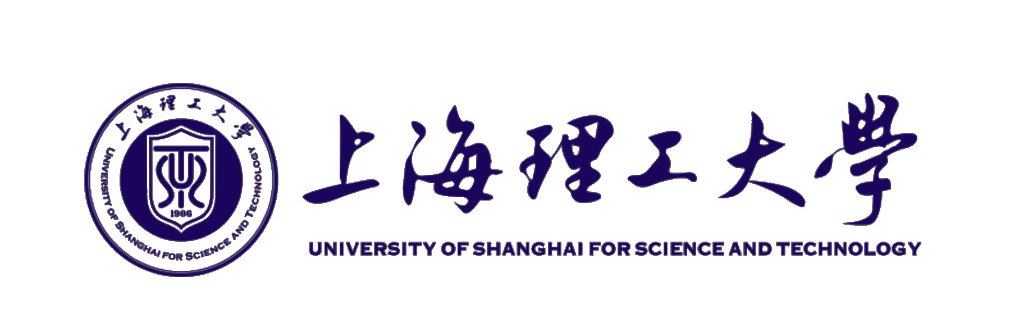 Electronic analysis of time measurement of Muon detector
Reporter：Jianjun Wang
2024/04/29
上海理工大学
Muon detector back-end electronics
Evaluation of the number of extensible channels in electronics
Muon detector back-end electronics
Evaluation of the number of extensible channels in electronics
FPGA：XC7K325TFFG900-2
I/O
 Logical Resource 
Storage Resource
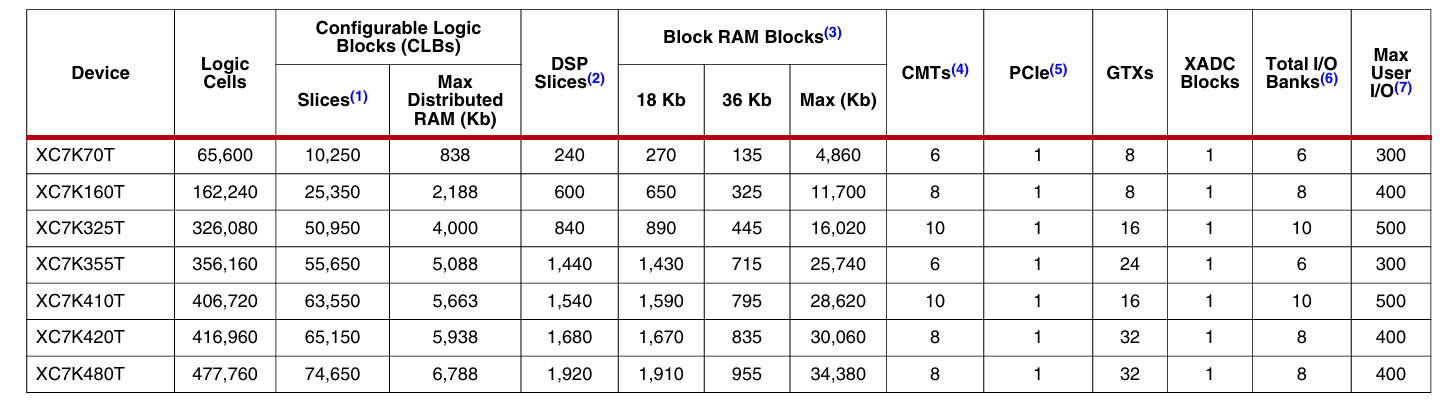 Muon detector back-end electronics
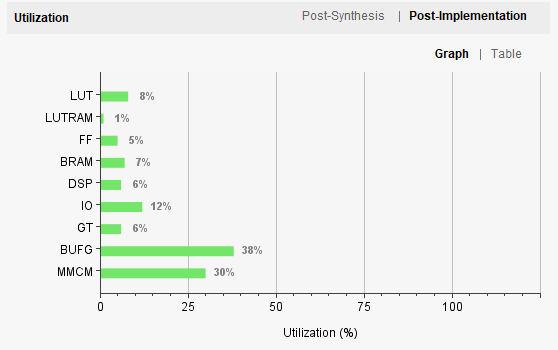 I/O：
     I/O consumed by driving a single ADS5263 chip for time measurement ：64 pins.
Logical Resource ：
     A single chip 4-channel ADC for time measurement requires less logic resources such as CLB, DSP, etc.
Storage Resource
    Processing 4 channels of data (channel trigger and match, algorithm) requires 32 units of BRAM.
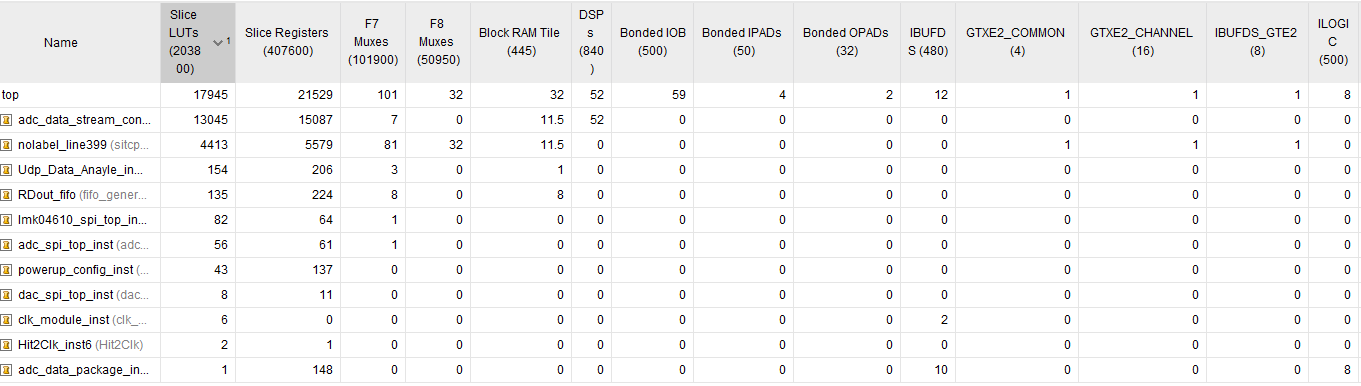 Muon detector back-end electronics
Evaluation of the number of extensible channels in electronics

Compared with logical resources and storage resources, I/O interface resources have more significant limitations

A single ADS5263 chip requires 26 IO pins



 The FPGA chip can drive 64-channel ADS5263 at most
Number of channels = [（Max IO  – Other related circuits require IO（PLL ,DAC，SFP）]  / 26
Muon detector back-end electronics
Different energy pulse time test ：To test the contribution of electronics to time accuracy under different energy pulses

 Test pulse amplitude from 200mv to 1V +
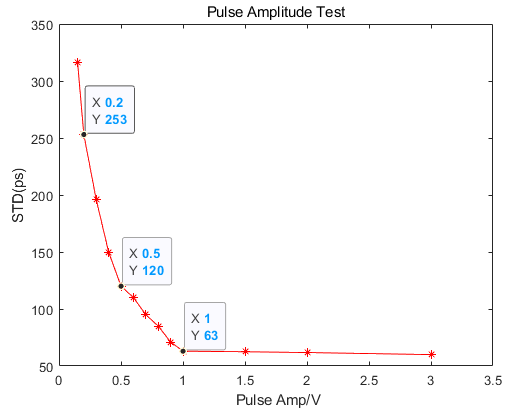 Time resolution with signal amplitude curve
Thanks.